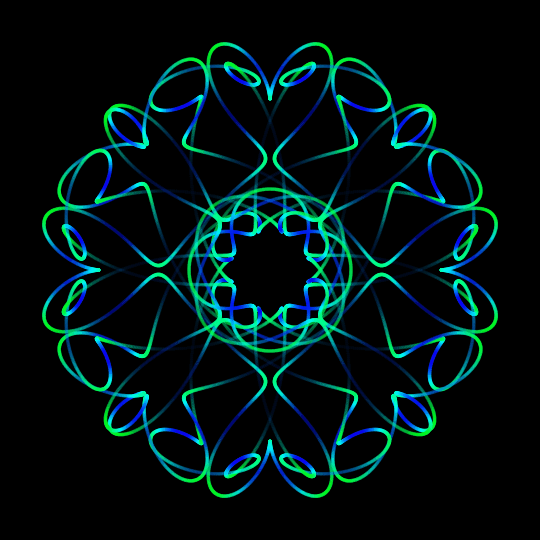 Welcome To My English Class
TEACHER INTRODUCING
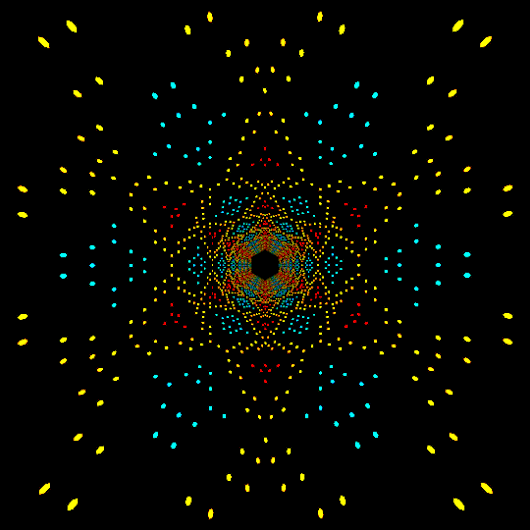 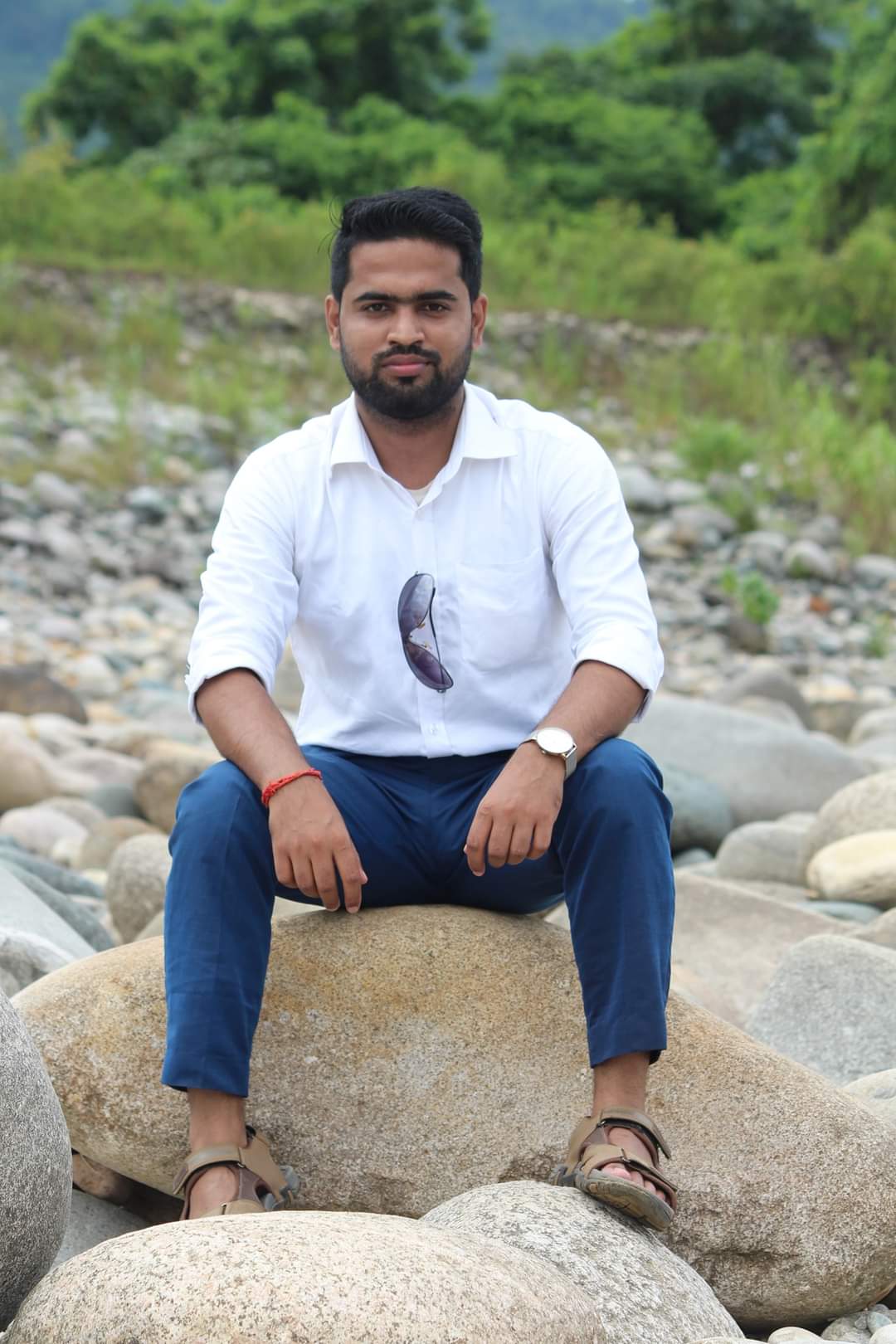 Montosh Bhoumik
Assistant Teacher
Uttar Baranti Govt Primary School
Moulvibazar Sadar.
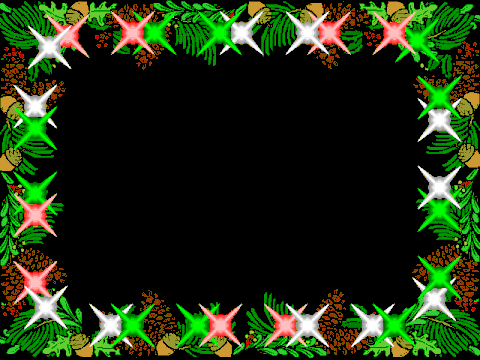 LESSON INTRODUCING
Class:Four.
Subject:English For Today
Time:40 Minite
Unit-29, Lesson:4-6
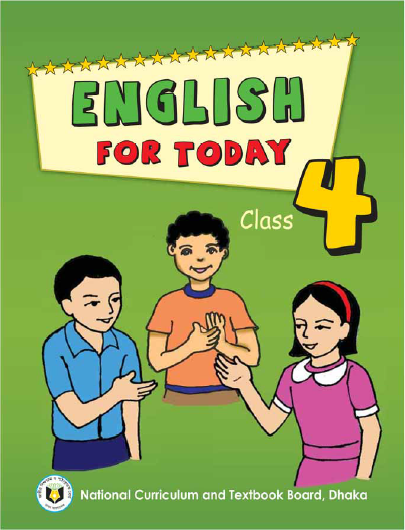 Learning Outcomes
Students will be able to

Listening:
3.4.1-understand statements made by the teacher and students.
Speaking:
1.1.1-say words, phrases and sentences with proper sounds, stress and intonation.
Reading:
1.4.1-reads words, phrases and sentences in the text.
Look at the picture
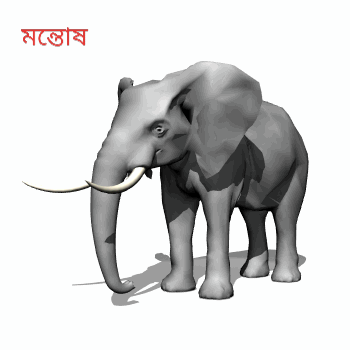 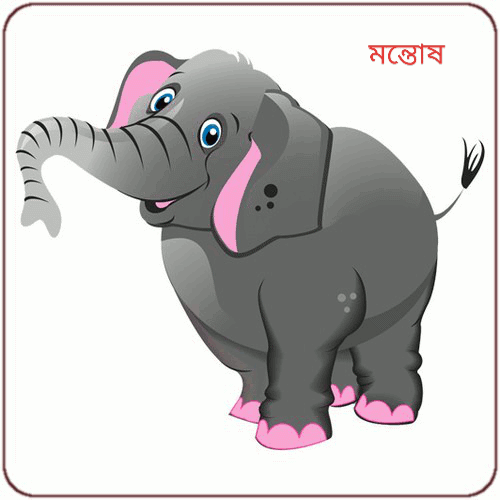 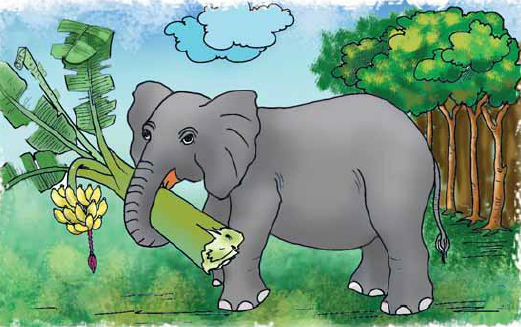 This is elephant.
What about the picture?
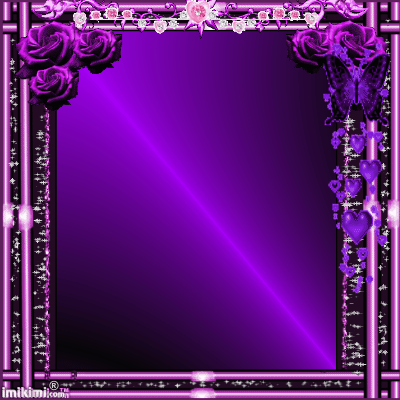 TITLE DECLARATION
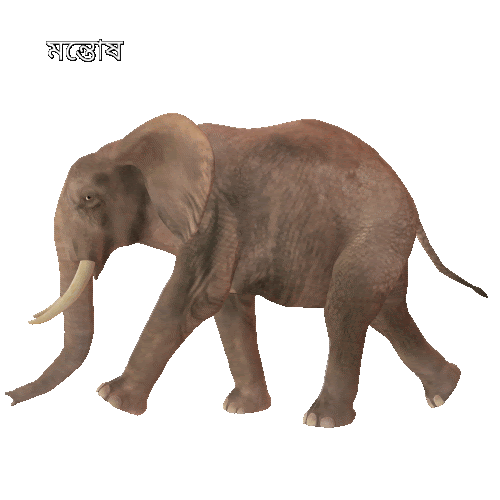 Animals.  (A. Read)
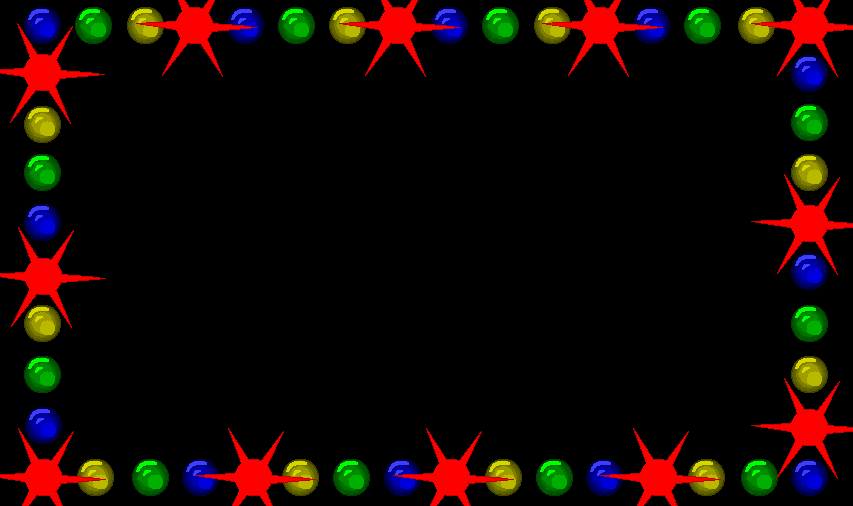 Presentation
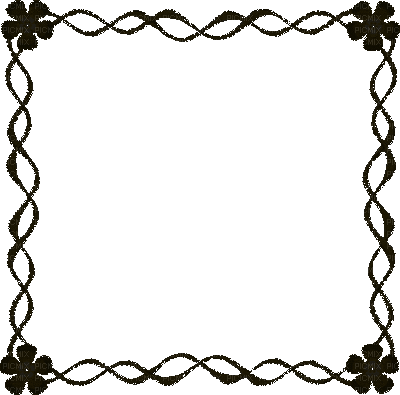 Open your English book at page 59
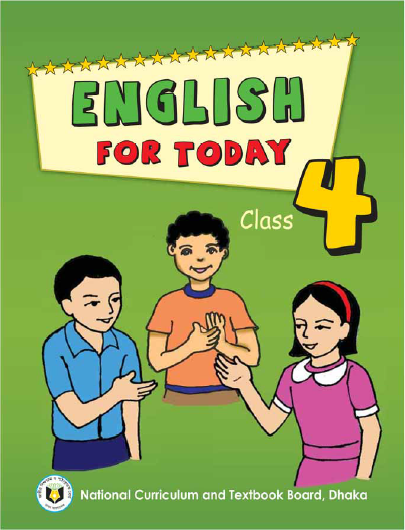 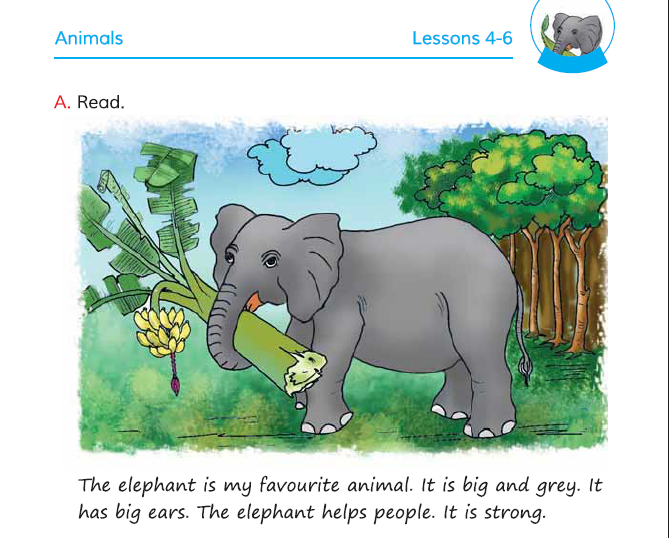 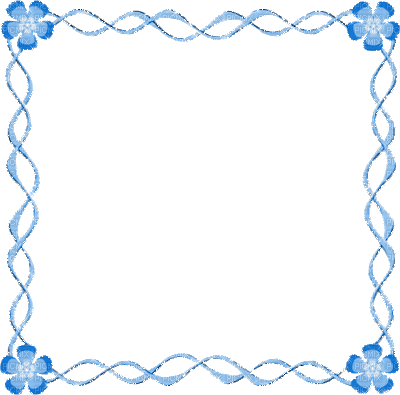 Teacher’s loud reading and discuss the lesson
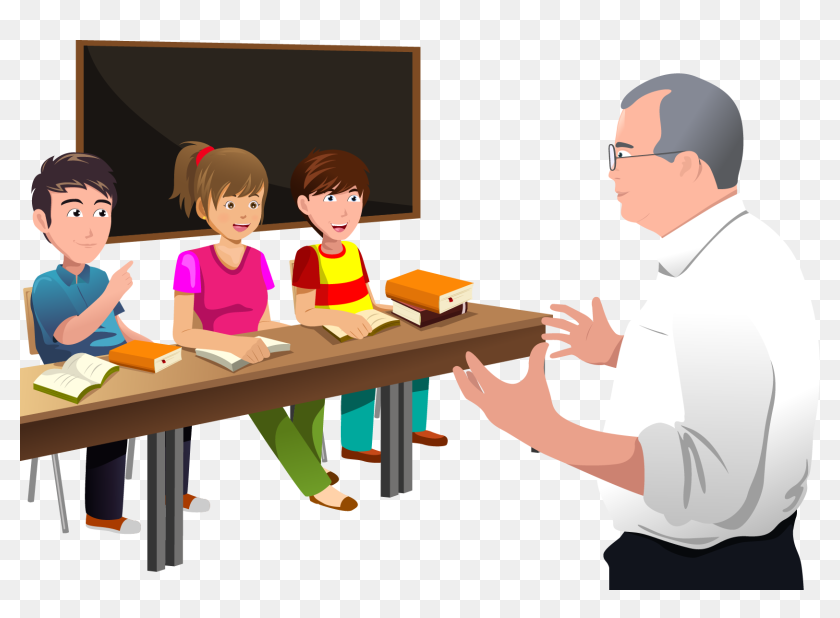 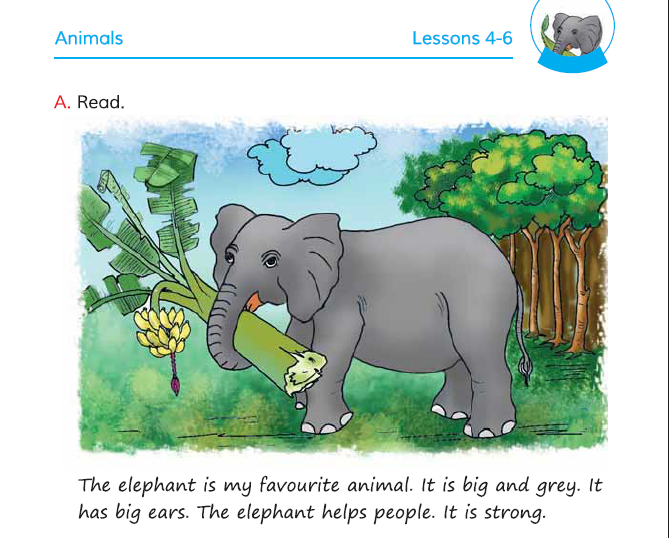 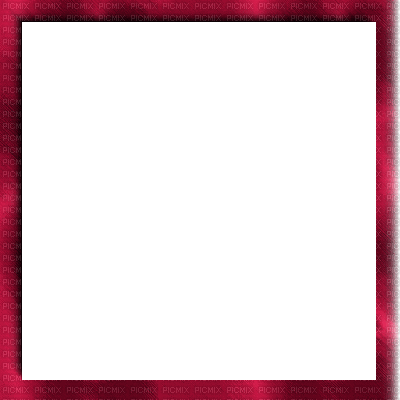 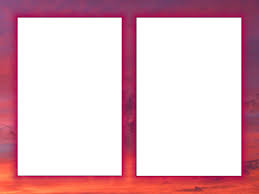 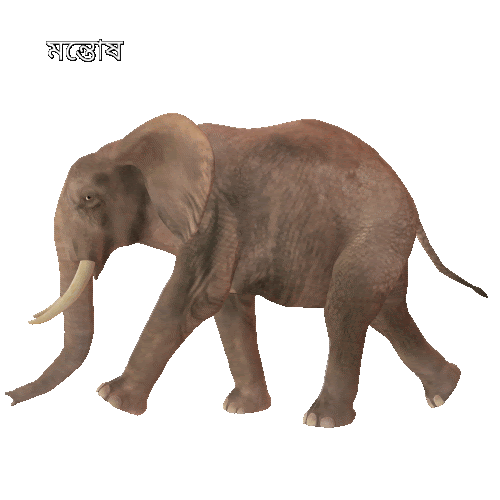 The elephant is my favourite animals.
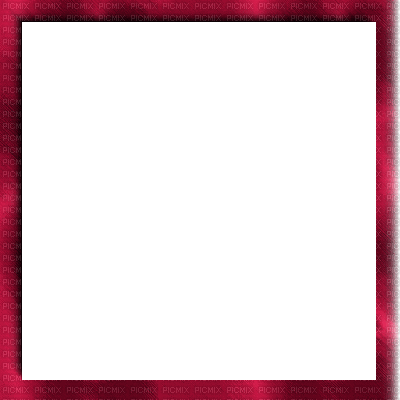 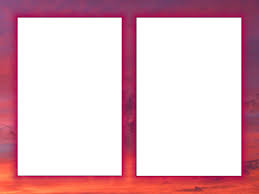 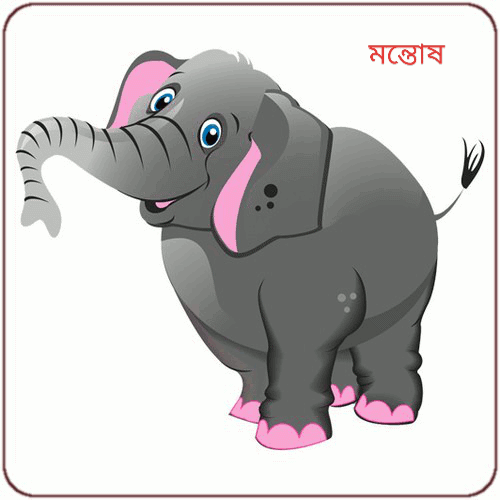 It is big and grey.
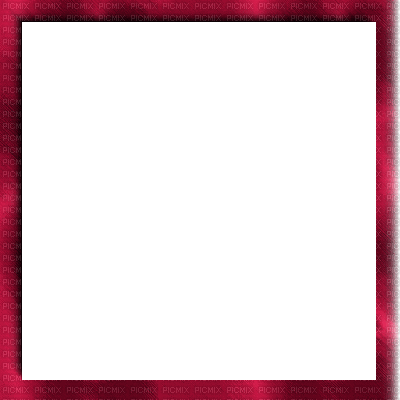 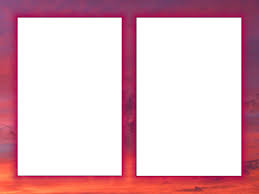 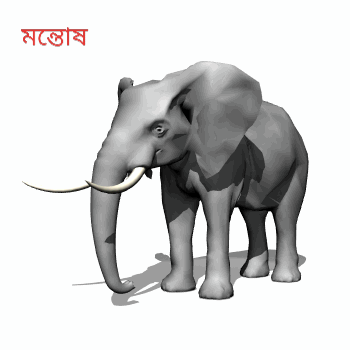 It has big ears.
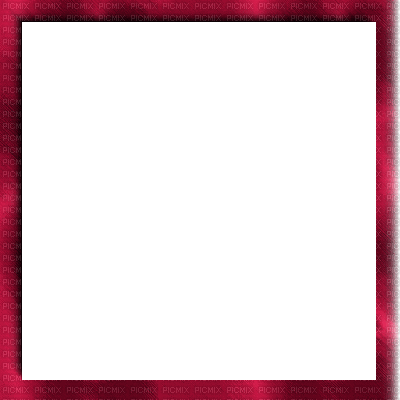 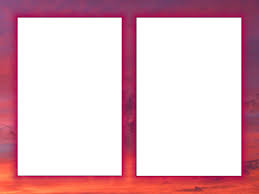 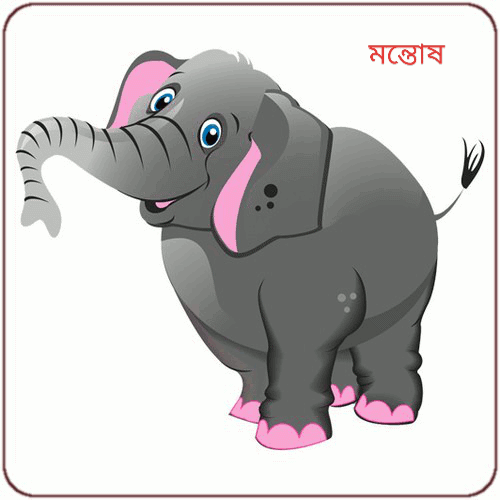 The elephant helps people.
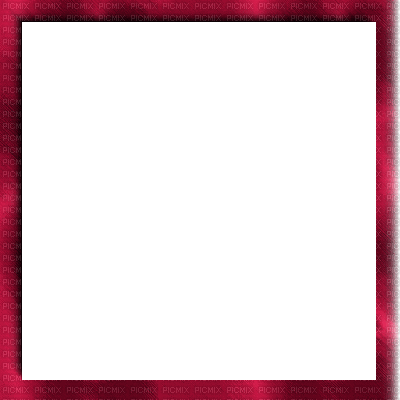 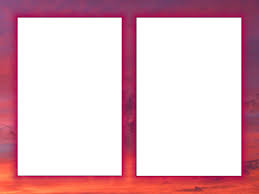 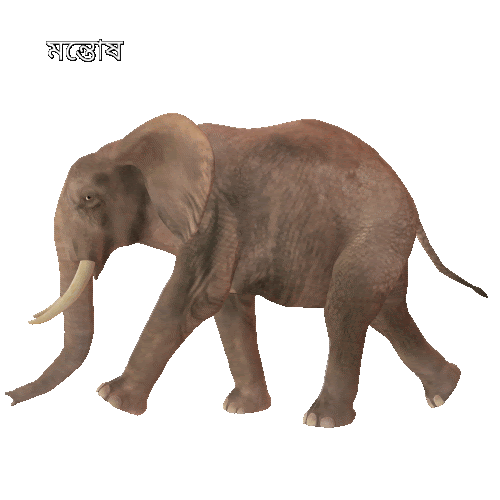 It is strong.
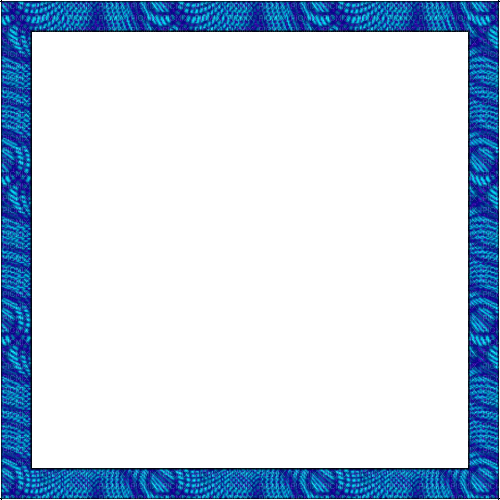 Word Meaning
Favourite
প্রিয়
Strong
শক্তিশালী
ধূসর
Grey
CHAIND DRELL
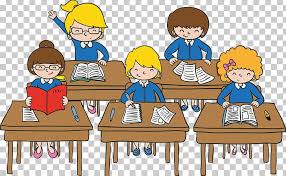 1
2
3
4
5
Student-1: Read the passage of 1st line.
Student-2: Read the passage of 2nd line.
Student-3: Read the passage of 3rd line. And so on.
             And the teacher monitor the whole class.
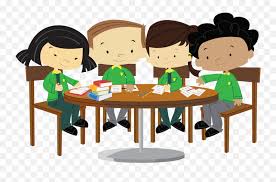 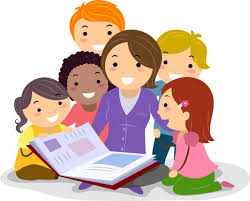 Read the passage in Group.
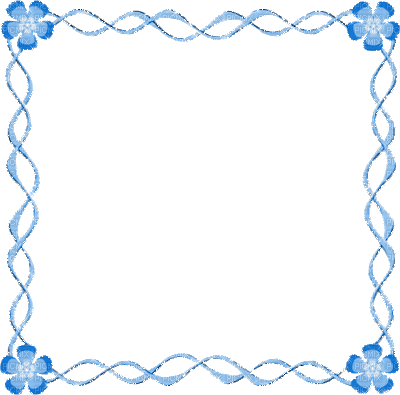 PAIR WORK
Read the passage in pair.
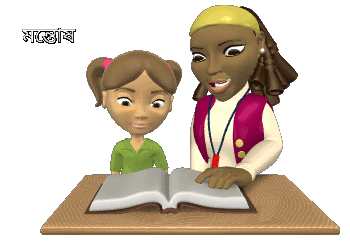 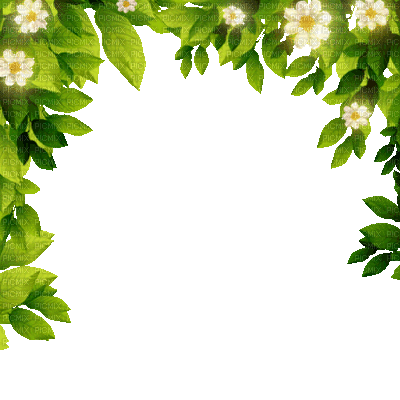 Task
Write five sentence about your favourite animal.
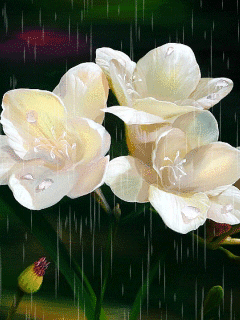 Thank you
Take care and be safe.
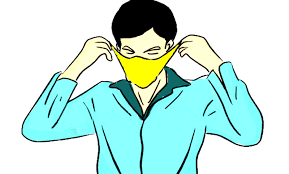 Use mask regularly.